Tradițional și modern în transporturi
Mijloace de transport
Mijloace de transport
rutiere
aeriene
feroviare
pe apă
Transporturi
Mijloace de transport
Mijloacele de transport folosesc la transportul persoanelor şi a mărfurilor la distanţă.
Căile de transport rutier
Căile de transport  naval
Căile de transport  aerian
 (rute de zbor)
Între  localități
 drumuri județene, DJ
 drumuri naționale, DN
 autostrăzi, A
 drumuri europene, E
În interiorul localităților
(șosele, străzi etc.)
Rute maritime
Rute fluviale
Canale navigabile
Tradițional și modern în transporturiMijloace de transport tradiționale și moderne
RUTIERE
Traditionale: căruta, bicicleta
Moderne: skateboardul, hoverboardul, monociclul electric, mașina electrică, mașina electrică  cu panouri solare


FEROVIARE
Traditionale: trenul pus în mișcare de vechea locomotivă cu abur
Moderne: trenul pentru transportul persoanelor, fără locomotivă – maglev,  trenul monorai care circulă pe o singură șină suspendată sau terestră,  deasupra sau dedesubtul acesteia.
PE APĂ
Traditionale: bărcile și vaporașele de agrement
Moderne: aeroglisorul  se deplasează atât pe apă, cât și pe uscat pe o pernă de aer creată cu ajutorul unor ventilatoare

AERIENE
Traditionale: avioanele tradiționale folosesc pentru propulsie combustibil lichid
Moderne: aeronave care folosesc numai energie solară, au masa mult mai mică decât a avionului obișnuit, iar aripile mari sunt acoperite cu celule solare
Tradițional și modern în transporturiMijloace de transport tradiționale și moderne
PE APĂ
Traditionale: bărcile și vaporașele de agrement
Moderne: aeroglisorul  se deplasează atât pe apă, cât și pe uscat pe o pernă de aer creată cu ajutorul unor ventilatoare

AERIENE
Traditionale: avioanele tradiționale folosesc pentru propulsie combustibil lichid
Moderne: aeronave care folosesc numai energie solară, au masa mult mai mică decât a avionului obișnuit, iar aripile mari sunt acoperite cu celule solare
RUTIERE
Traditionale: căruta, bicicleta
Moderne: skateboardul, hoverboardul, monociclul electric, mașina electrică, mașina electrică  cu panouri solare


FEROVIARE
Traditionale: trenul pus în mișcare de vechea locomotivă cu abur
Moderne: trenul pentru transportul persoanelor, fără locomotivă – maglev,  trenul monorai care circulă pe o singură șină suspendată sau terestră,  deasupra sau dedesubtul acesteia.
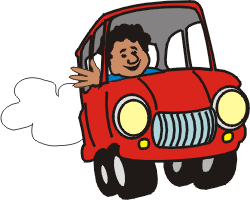 Conducătorul de tramvai
Însoțitorul de zbor
Ofițerul maritim de punte
Activități, ocupații și meserii în serviciile de transport
Șeful de tren
Revizor tehnic de vagoane
Șoferul profesionist (pentru transpotul de persoane și mărfuri)